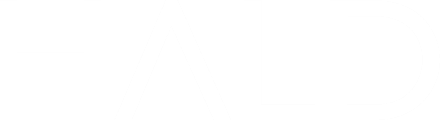 Covid-19		 Hva gjør vi?
Innledning og tema videre
Ekstraordinær situasjon – ukjent terreng
Omfang, lengde og konsekvens er ukjent
Hva er riktige tiltak?
Hvilke rettigheter foreligger?
Lite praksis – ingen fasit – men noen råd

Regelverket endres «daglig»
Regler vedtas løpende
Ny «pakke» kommer i morgen
Følg med – hold dere orientert
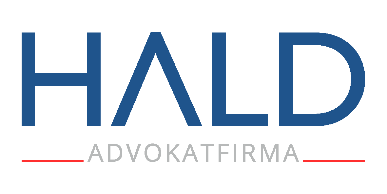 Hva gjør vi når «alt» stopper opp?
Likviditet og EK minker/forsvinner
Vi ser på dette fra ulike sider

Daglig leder og styrets rolle og ansvar

Hvilke grep kan gjennomføres – rettslig spillerom
Kostnadskutt – kostnadsforskyvning
Ansatte
Leiekontrakter
Lån - gjeld
Andre løpende forpliktelser
Utsatt skatt (selvstendig næringsdrivende)
Endringer knyttet til merverdiavgift og arbeidsgiveravgift
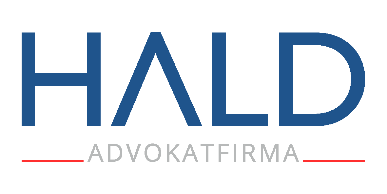 Hva gjør vi når «alt» stopper opp?
Likviditetstiltak
Tilførsel av kapital – emisjon eller ansvarlige lån
Lån i bank med statlig garanti
Er dette noe man har krav på?
Nye statlige tiltak – DK-modellen, kontantstøtte eller komp. for inntektstap? 
Første signalene om innhold i ny pakke kommer i morgen
Noen andre problemstillinger
Hvordan håndtere manglende leveranse fra leverandør/til kunde?
Hvordan håndtere bestilte konferanser, kurs, jobbreiser mv.?
Hvordan bistå permitterte ansatte som må vente lenge på dagpenger?
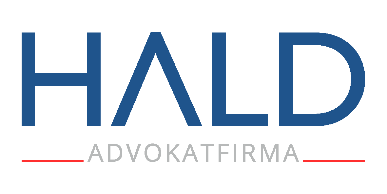 Daglig leder og styrets rolle
- Daglig leder
Mål – Holde hjulene i gang / Sikre likviditet og EK
Fokus på sikring av inntekter, begrensing av kostnader

Sikre både daglig ledelse og krisehåndtering

Kjenne virksomheten – Kontroll på økonomien – oppdatert informasjon

Styringsrett for ansatte – Nye oppgaver? Nytt stillingsinnhold?

Initiere grep ved behov
Iverksette tiltak - innenfor stillingsfullmakten

Styrets øyne og øre inn i virksomheten
Informere om status - foreslå tiltak som er utenfor egen stillingsfullmakt
 
- Dokumenter hva man gjør og foreslår – en hvis sikring mot senere ansvar
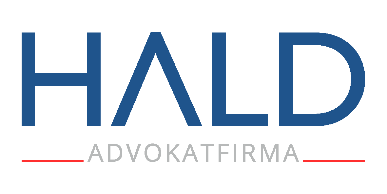 Daglig leder og styrets rolle
Styret
Stort ansvar – vær klar over rolle og ansvar – reelt et personlig økonomisk ansvar
Skjerpet krav til å «følge med»
Kreve oppdatert og hyppig informasjon
Be om hyppigere styremøter?

Handleplikt ved tap av EK – sviktende likviditet og mulig insolvens
Handleplikt etter aksjeloven – tilføre kapital – andre tiltak?
Initiere gjeldsforhandlinger? 
I verste fall – plikt til å begjære oppbud

Dokumenter informasjon, vurderinger og tiltak – en hvis sikring mot senere ansvar

Risiko ved manglende håndtering – straff og/eller styreansvar 
Forsikring?
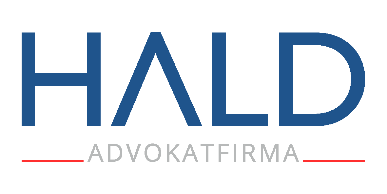 Hvilke grep kan man gjøre?
Ansatte
Permitteringer 
Vilkår: Bedriftens forhold, midlertidig art 
To dager eller fjorten dagers varsel? – uforutsett hendelse – to dager (enighet, stillingsandel, når ansatt)
Arbeidsgiverperioden redusert – staten overtar fra dag 3
Rett til dagpenger fra dag 1 etter arb. giver peroiden (ikke tre dagers ventetid)
Full lønn  599.148,- fra dag 3 til dag 20, deretter redusert til 80% / 62,4%

Oppsigelse
Forbigående eller varig endring?
Varig endring – oppsigelse
Ingen endringer i reglene for oppsigelse

Omsorgspenger
Ny regel om tre dagers arbeidsgiverdekning, og deretter NAV (arbeidsgiver forskutterer)
Inntil tyve dager for hver forelder for barn 12 år eller yngre

Sykepenger
Rett til sykepenger når ansatte er syke eller i karantene mv.
Arbeidsgiverperioden er tre dager i stedet for 16
Egenmelding 16 dager
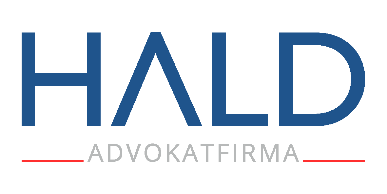 Hvordan sikre / styrke EK og likviditet?
Leiekontrakter
Kontrakten gjelder 
Force majeure? – inntatt i kontrakt ? NS kontrakter mv.
Ekstraordinær upåregnelig omstendighet, utenfor partenes kontroll, hindrer kontraktsgjennomføring – f.eks. krig, naturkatastrofer, eksport/import forbud mv 
Kontrakt – F.M. - epidemi konkret angitt – kan påberopes 
Generelt i kontrakt – konkret vurdering - pålagt stengt - stengt frivillig
Ikke inntatt i kontrakt – likevel aktuelt – alminnelig prinsipp – konkret vurdering - 
«Tom for kapital» – betalingsvansker – ikke F.M.
Andre tilfeller – tvilsomt om man er i F.M situasjon der dette ikke fremgår konkret
Uansett – plikt til å varsle kontraktsmotpart
Virkning – suspensjon av forpliktelse så lenge hindring foreligger – 
Noen tilfeller - hevingsrett – ikke forbigående (ofte regulert - mer enn 3-6 mnd.)
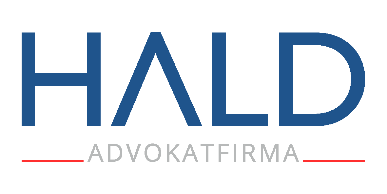 Hvordan sikre / styrke EK og likviditet?
Leiekontrakter forts.
Bristende forutsetninger
Irregulær utvikling (ikke mulig å forutse) – upåregnelig byrde - vanskelig eller umulig å oppfylle kontrakt/forpliktelse

Forutsetningen som «brister» må ha virket motiverende for løftegiver og vært synbar for motparten

Konkret interesseavveiing - Rimelig at utleier bærer risikoen og ikke leietaker?

Trolig krevende å nå frem med anførsel om bristende forutsetning for en leietaker slik situasjonen er pr. dato
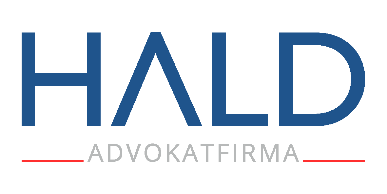 Hvordan sikre / styrke EK og likviditet?
Lån og gjeld
Låneavtalen gjelder

Snakk med banken
Oppdatert informasjon
Status pr i dag
Realistisk budsjett videre
Likviditetsbudsjett
Avdragsfrihet?
Lånebehov
Sikringsmuligheter (forsiktig med privat kausjon)

Lån via statens garantiordning (kommer tilbake til dette)
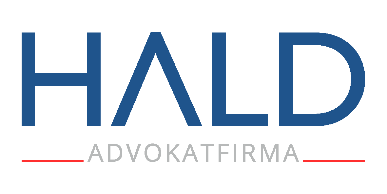 Hvordan sikre / styrke EK og likviditet?
- Andre løpende avtaler – ønske om å terminere/si opp avtalene?
Utgangspunkt også her – avtalene gjelder

Se gjennom avtaler
Klausuler om hevingsrett? Force Majeure? Bristende forutsetninger? – som ved leie

Ta uansett dialog med avtalepart
Utsatt betaling?
Oppsigelse? 
Førtidig terminering mot vederlag?
Manglende betalingsevne som forhandlingskort
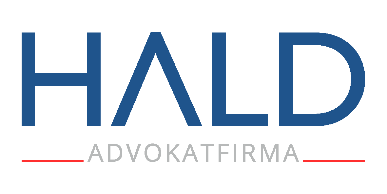 Hvordan sikre / styrke EK og likviditet?
Selvstendig næringsdrivende (ENK,ANS, DA)

Utsettelse av forskuddsskatt – første termin – senere terminer?
Endre beregningsgrunnlaget for forskuddsskatt – pga lavere inntekt
Foreløpig ikke rett til dagpenger – arbeids med løsninger – følg med
I mellomtiden – dialog med NAV/kommunen - sosialhjelpsordninger

Eneste ansatt i eget AS
Eneeier og permittering av seg selv
Utg. pkt. problematisk med permittering på mer enn 80 %
Nå – mulig å søke om 100 % - Vurderes individuelt – Ta kontakt med NAV
Har krav på dagpenger
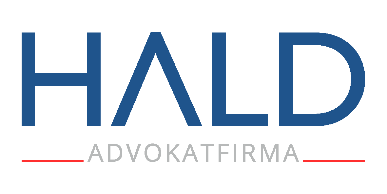 Hvordan sikre / styrke EK og likviditet?
Merverdiavgift – endringer

Første termin – betaling utsatt til 10. juni – leveringsfrist 14. april

Arbeids med lov om endret lav sats fra 12% til 8% for en del områder – flertall på stortinget for midlertidig endring - 1. april - 31. okt.

Tvangsmulkt ved for sen levering av mva melding – satt på vent

Arbeides med mulighet for å tilgodebeløp for andre termin skal gi rom for redusert betaling i første termin – ikke vedtatt så langt

Mange tips og oversikt over frister: www.skatteetaten.no
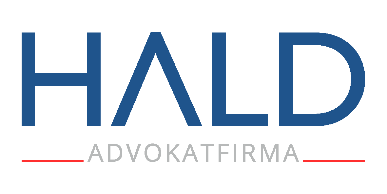 Hvordan sikre / styrke EK og likviditet?
Arbeidsgiveravgift – endringer

Andre termin – utsatt betalingsfrist til 15. august
Lever a-melding som vanlig – 5. hver måned
Veldig viktig - korrekt – grunnlag for behandling av dagpenger mv.
Arbeides med lavere arbeidsgiveravgift – 4 % i to måneder
Ikke behandlet av regjeringen enda – ikke vedtatt – følg med videre

- Mange tips og informasjon: www.skatteetaten.no
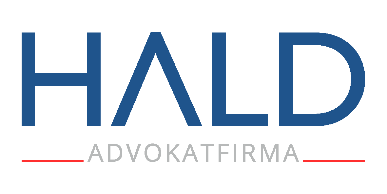 Hvordan sikre / styrke EK og likviditet?
Likviditetstilførsel
Omgjøre beslutning om utbytte?
Ny styreinnstilling - Ny ekstraordinær generalforsamling (aksjel. § 8-2)

Tilførsel av kapital fra eiere?
Emisjon – øker EK
Ansvarlig lån? – Lån fra eier med sikkerhet bak øvrig gjeld

Lån via bank – særskilt om statlig garantiordning
Avventer avklaring med ESA før ikrafttreden
Staten garanterer for 90%
Kun nye lån – ikke allerede innvilgede lån
Ingen rett til slikt lån – bankene vurderer om lån skal gis
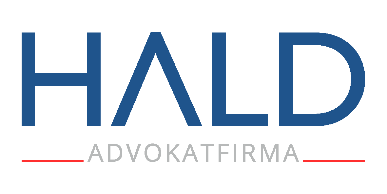 Hvordan sikre / styrke EK og likviditet?
- Lån via bank – særskilt om statlig garantiordning forts.

Vilkår for lån
Gjelder SMB   
	- < 250 ansatte 
Omsetning < 50 mill EUR	
Balanse < 43 mill EUR
Virksomhet i Norge
«Akutt likviditetsmangel»
«Lønnsom under normale markedsforhold»
Ikke kvalifisert om øk. problem pr. 31.12.19
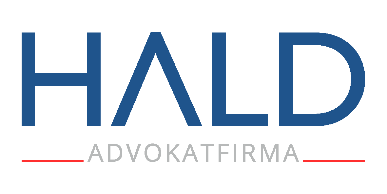 Andre aktuelle problemstillinger
Manglende mottak/levering av varer, tjenester mv.
Varer i Norge – Kjøpsloven
Forsinket levering
Ikke kreve oppfyllelse eller erstatning ved dersom utenfor leverandør sin kontroll
Konkret vurdering – gjelder kun så lenge hindring foreligger

Forbruker  -  Forbrukerkjøpsloven for varer
Kontrollansvarsregel (som over) 

Lov om håndverkertjenester for visse tjenester
		- Krev oppfyllelse dersom uten urimelig kostnad eller ulempe

Alle lovene - Kan heve kontrakten ved «vesentlig» forsinkelse/vesentlig betydning

For øvrig – alminnelig kontraktsrett
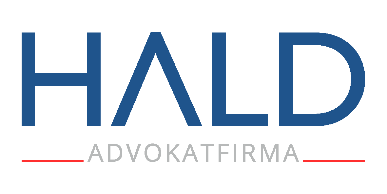 Andre aktuelle problemstillinger
Kurs, konferanser, jobbreiser, reiser. mv.
Avbestilling av reiser, kurs og konferanser
Utg. punkt - avtalen gjelder
Er det flyselskap/hotell/vertskap som avbestiller – normalt full refusjon 
Er det kunde som avbestiller – avhengig av avtale 
Er reise i strid med reiseråd – reiseforsikring

Arrangører av kurs og konferanse
Avtale med vert/hotell mv regulerer avbestillingsrett
Force Majeure mv. – konkret vurdering – kan være krevende å nå frem

Kan man nekte ansatte å reise i fritiden?
Utg. pkt. – utenfor arbeidsgivers styringsrett
-  Kan tenkes at man kan nekte reise ved risiko for sykefravær
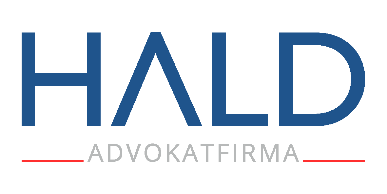 Andre aktuelle problemstillinger
Kan man hjelpe permitterte ansatte inntil de får dagpenger?

Utg. pkt. – Ingen plikt ut over arbeidsgiverperioden

NAV oppmuntrer til å forskuttere dagpenger i første del - 20 dager
Pr. dato oppfordrer NAV til forskuttering i første 20 dager

Etter 20 dager
Fortsatt ønske om å bidra - Vurdere andre tiltak
Førtidig utbetaling av feriepenger opptjent i 2019
Lån fra arbeidsgiver – opprett skriftlig låneavtale

OBS: Ikke adgang til å dekke avviket mellom lønn og dagpenger
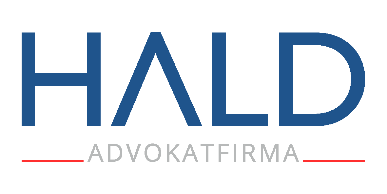 Flere spørsmål ? – Kontakt oss
Har dere flere spørsmål er vi tilgjengelige:

Nettside: 	www.haldco.no

E-post: 	post@haldco.no

Tlf: 		37 00 49 70


			TAKK FOR OSS !
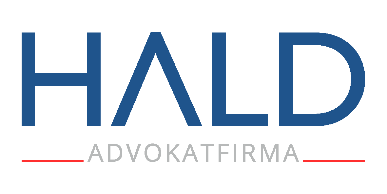